Method evaluation
Martijn Schuemie, PhD
Janssen Research and Development
Method Evaluation Task Force
Objectives:

Develop the methodology for evaluating methods

Use the developed methodology to systematically evaluate a large set of study designs and design choices
2
Method Evaluation Task Force
Objectives:

Develop the methodology for evaluating methods

Use the developed methodology to systematically evaluate a large set of study designs and design choices
3
Protocol online
https://docs.google.com/document/d/1wWOQ0sXITljqJ0Z8ZJzLv3fXbyPakVIn0tKLWWOABQ0/edit?usp=sharing
4
OHDSI Methods Benchmark
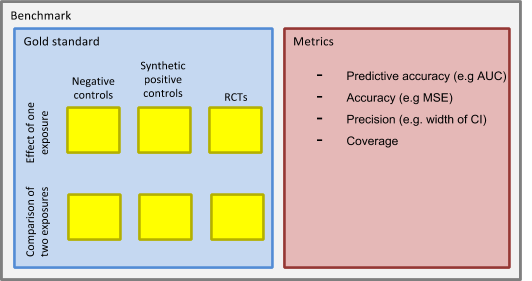 5
OHDSI Methods Benchmark
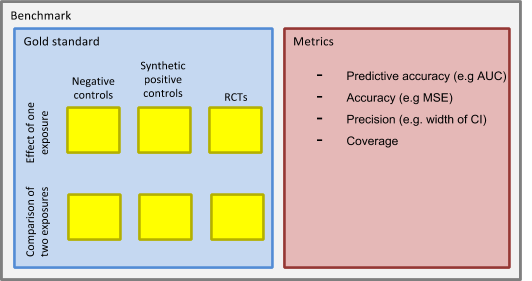 Two types of tasks:
Estimate effect of one exposure
Case-control
SCCS
Case-crossover
Cohort study when comparator is non-active 
Comparison of two exposures
Cohort study
Comparative SCCS
6
OHDSI Methods Benchmark
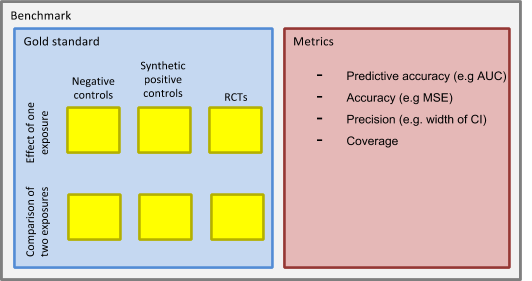 Three types of data sets:
Real negative controls
Synthetic positive controls
RCTs
7
Selection of negative controls
How many exposures?
How to select?
Select exposures of interest
Chronic vs intermittent use
Strongly confounded vs clean
Prevalent enough
Use LAERTES to select all possible negative control outcomes
Well-known outcome
Not associated with outcome in literature, labels, and spontaneous reports
Sufficiently prevalent
8
Synthesizing positive controls
Take negative controls
Choose effect to inject
Risk window
Effect model (e.g. Poisson, Survival, …)
Effect size
Inject effect
How to pick effect model? 
Hazard curve?
Heterogeneity?
9
Implementing RCTs
Select RCTs
Identify target, comparator, outcome
Implement inclusion criteria against CDM
How to pick RCTs?
Large trials only, so the result of the trial has some accuracy which is nice in a gold standard 
Recent trials, so we can restrict our observational data to time prior to when the results of the trial were known
Only trials of drugs that were already on the market at the time of the trial, so we actually have observational data prior to the trial
Trials with inclusion/exclusion criteria we can also apply to our replication.
10
Metrics
Predictive accuracy (AUC)
Accuracy (MSE)
Precision (e.g. width of confidence interval)
Coverage
Other metrics?

Before and after confidence interval calibration?
11
Benchmark tasks
Identify exposures of interest and negative controls 
Decide approach to positive control synthesis 
Identify RCTs and implement inclusion criteria 
Develop evaluation metrics
12
Next workgroup meeting
Western hemisphere: April 27
6pm Central European time
12pm New York
9am Los Angeles / Stanford

Eastern hemisphere: April 19
3pm Hong Kong / Taiwan
4pm South Korea
4:30pm Adelaide
9am Central European time
8am UK time
http://www.ohdsi.org/web/wiki/doku.php?id=projects:workgroups:est-methods